Equipping leaders to meet today's challengesand tomorrow's opportunities!
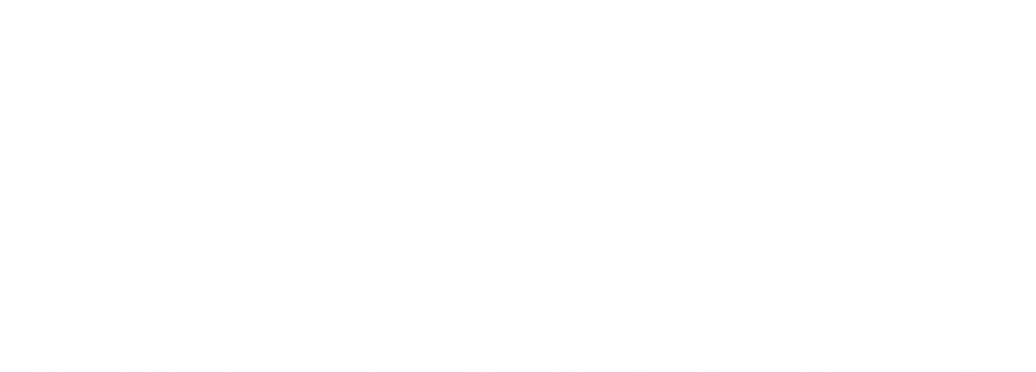 These 90-minute online leadership experiences are packed with incredible insights and takeaways from world-class leaders delivered conveniently on your mobile app or on your laptop.
Join Leadercast's most popular learning series by scanning
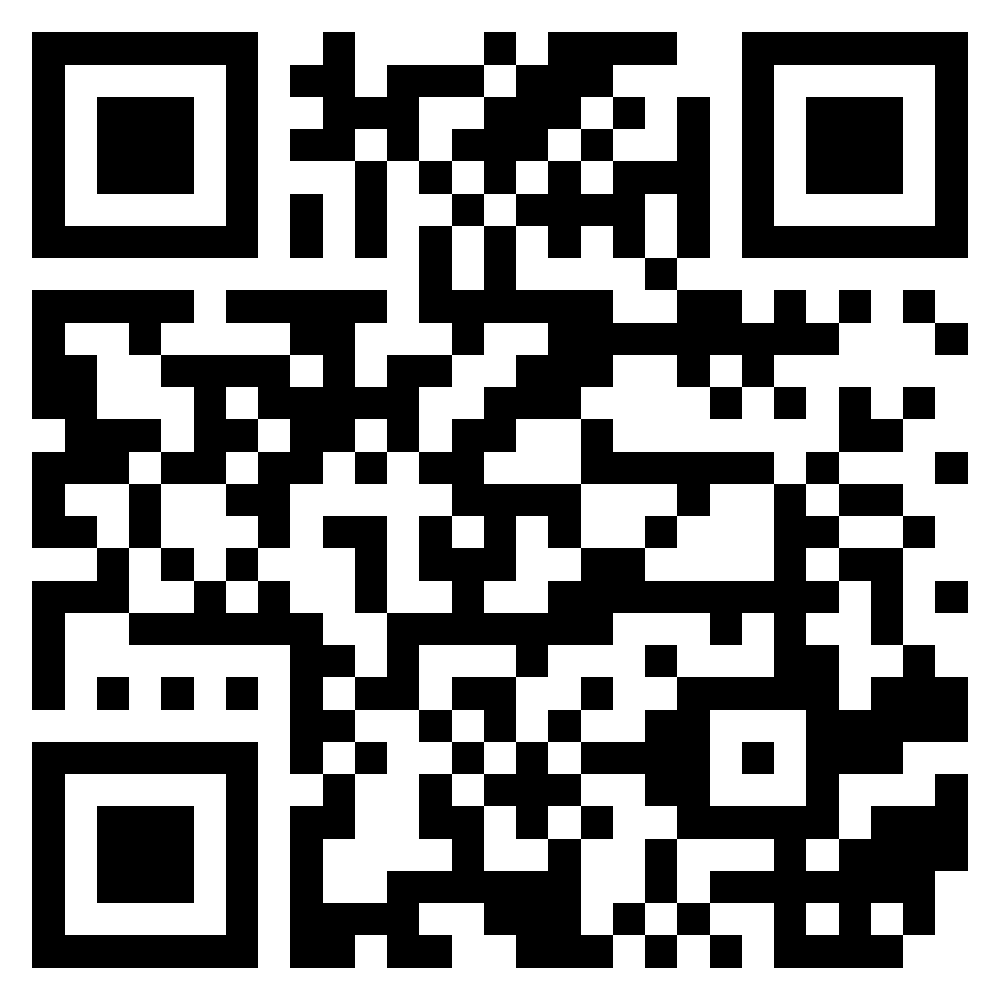